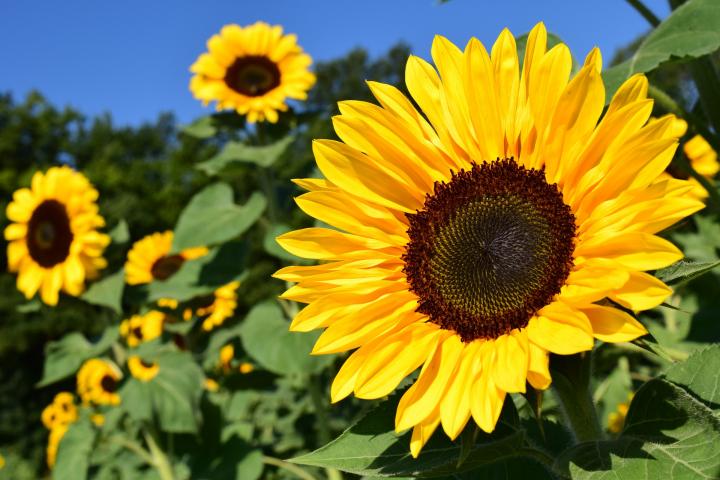 Student Wellbeing
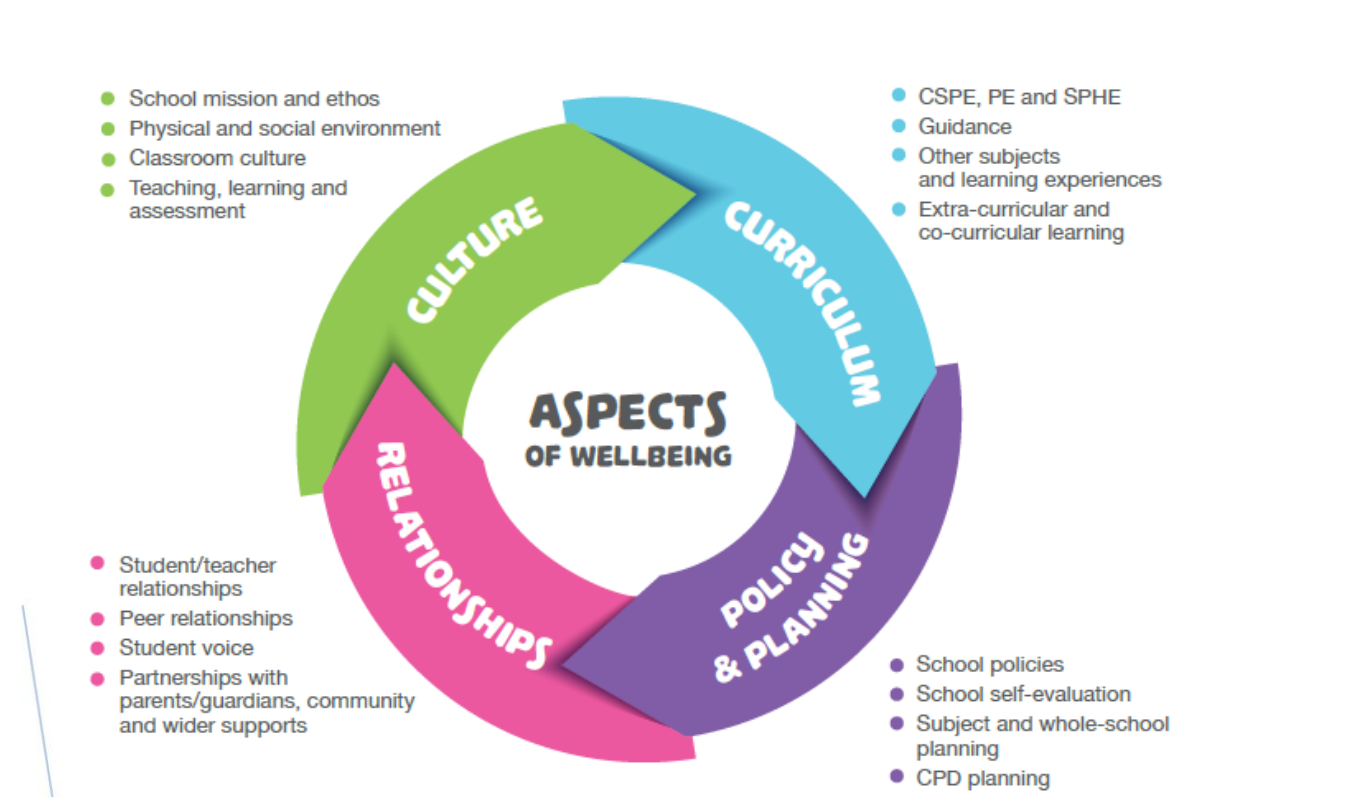 Tutor program 
SPHE
CSPE
PE
Extra Curricular and Co Curricular activities.
Guidance
Induction for 1st Years.
School visits
Induction day in May each year
2 induction days in August
Prefects – meet every morning
Tutor Time
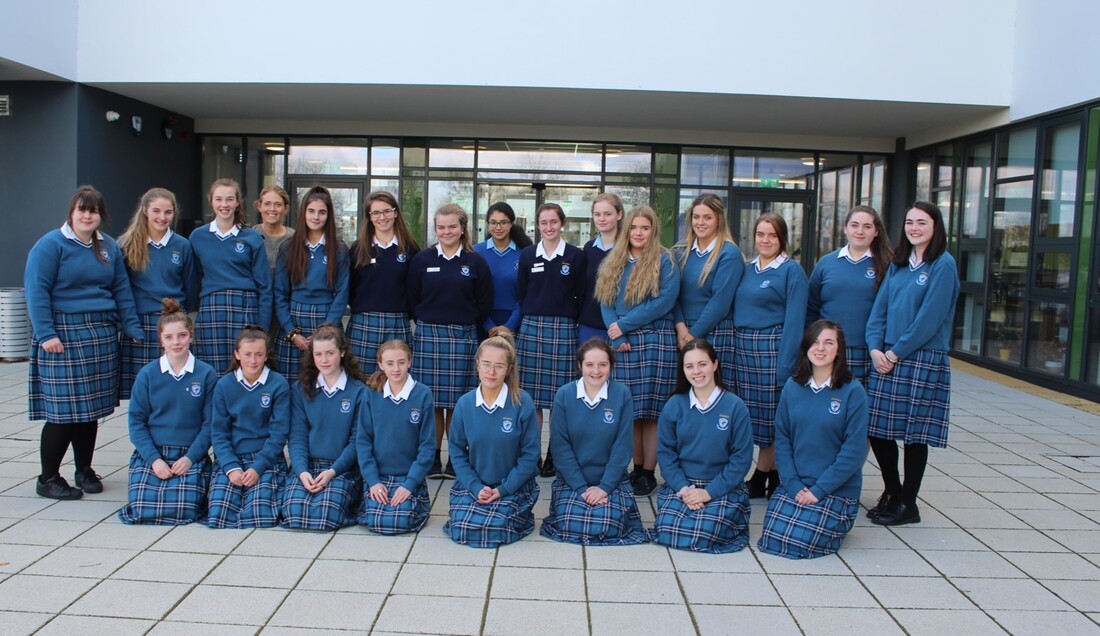 Student Council
 2020
Student Council….Voice of the students..
Some topics to look at:
Body Image
Climate Change
Healthy Body – Healthy Mind 
Mental Health Awareness
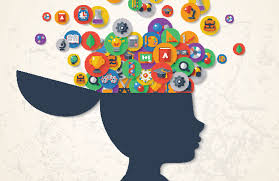 National Mental Health Week October 2019
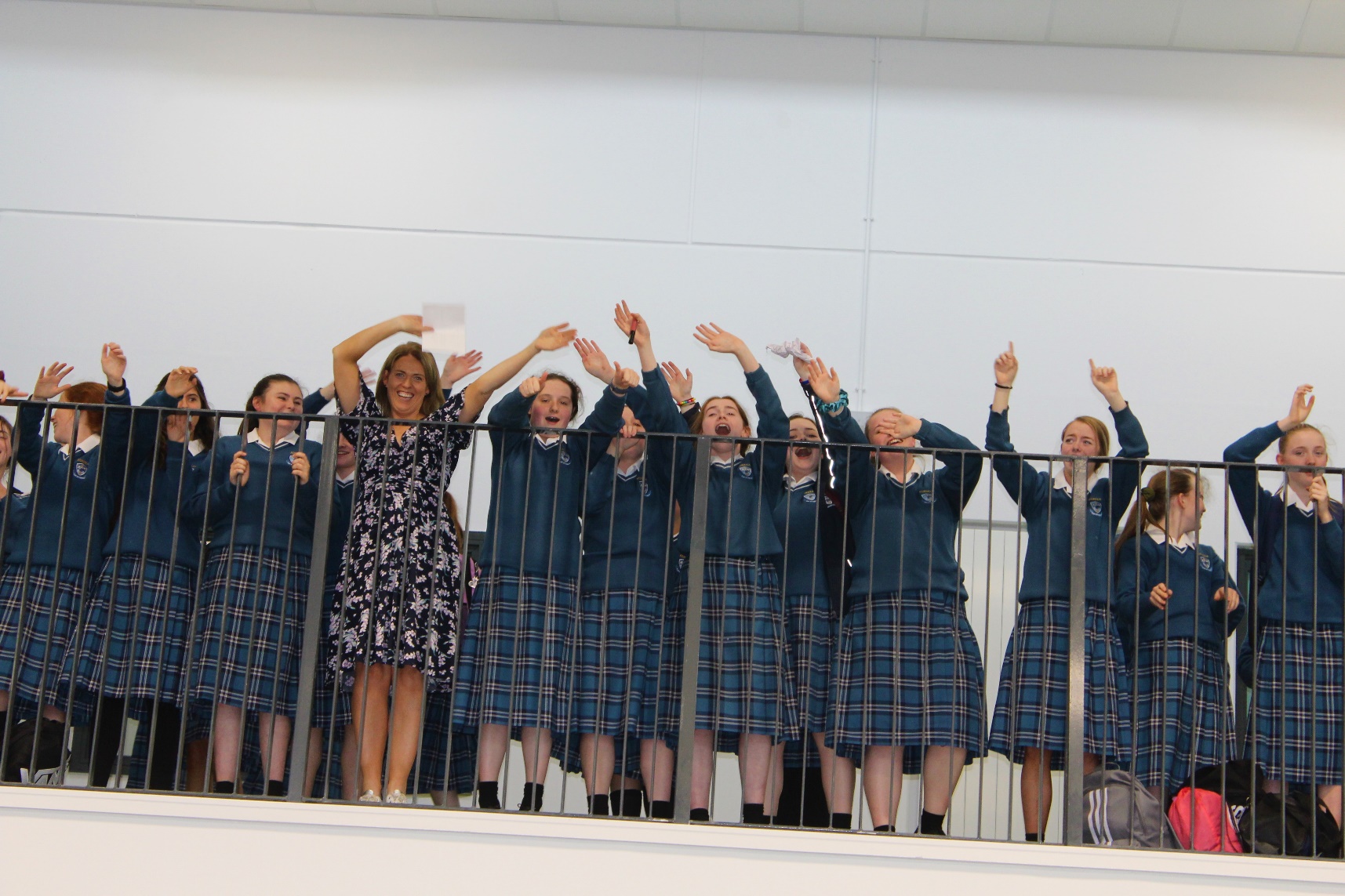 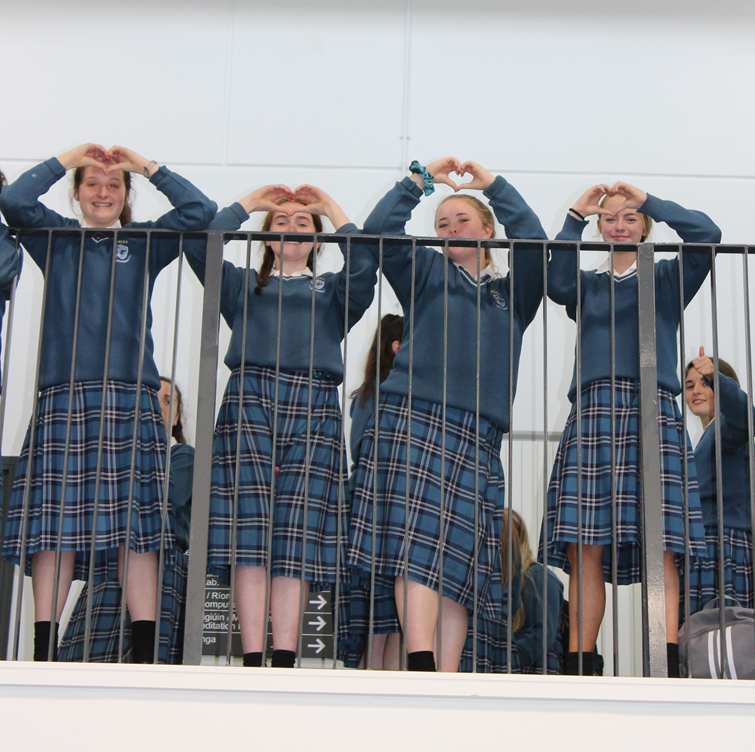 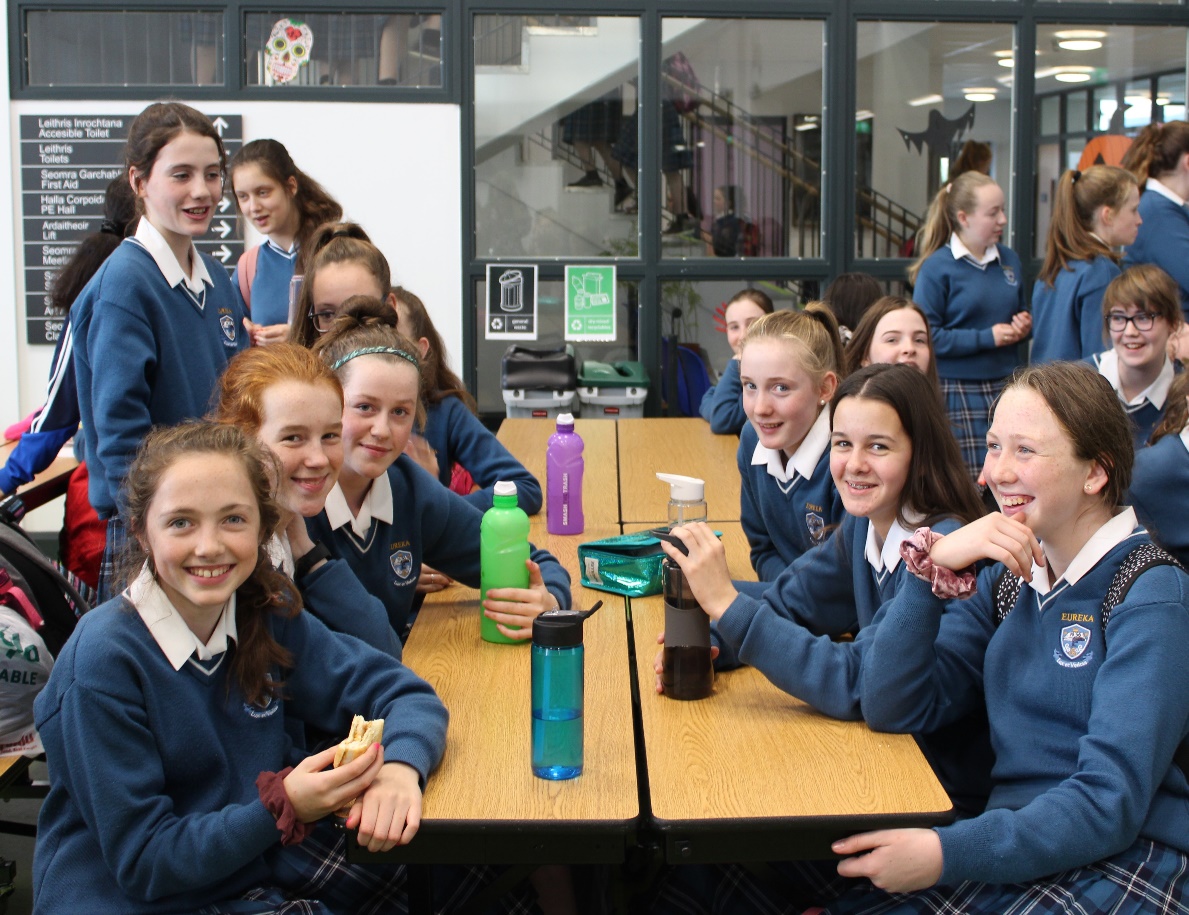 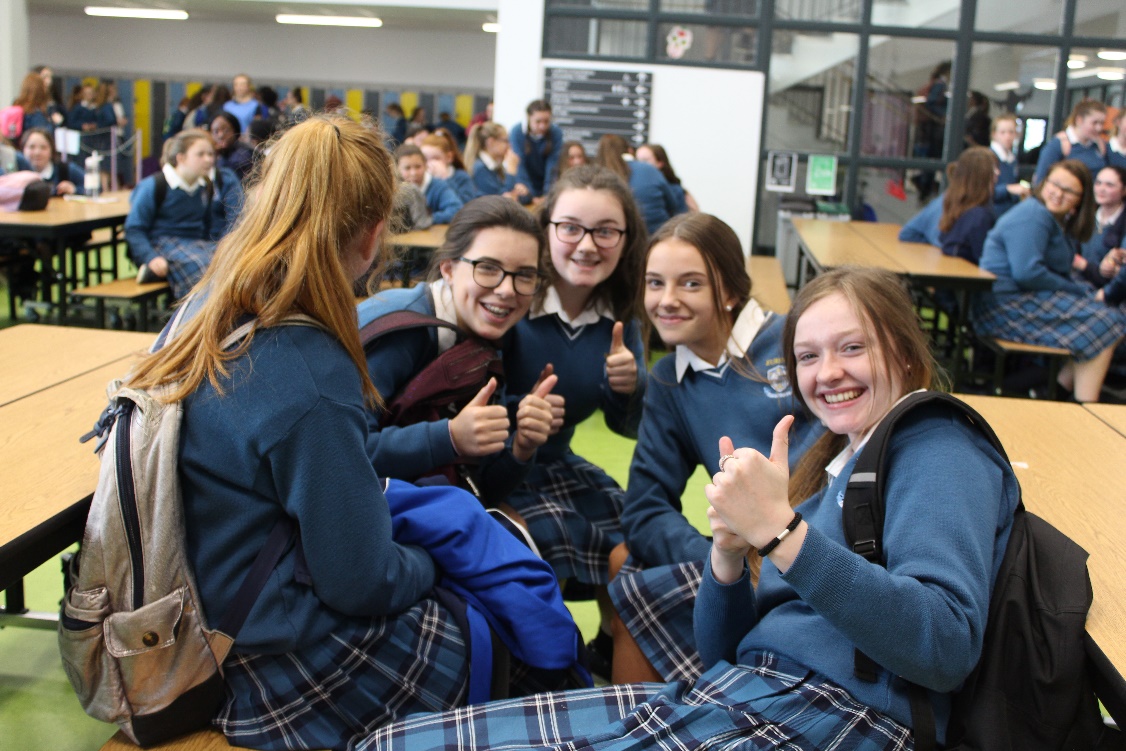 World Mental 
Health day
Anti Bullying and Inclusive School
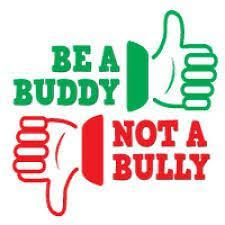 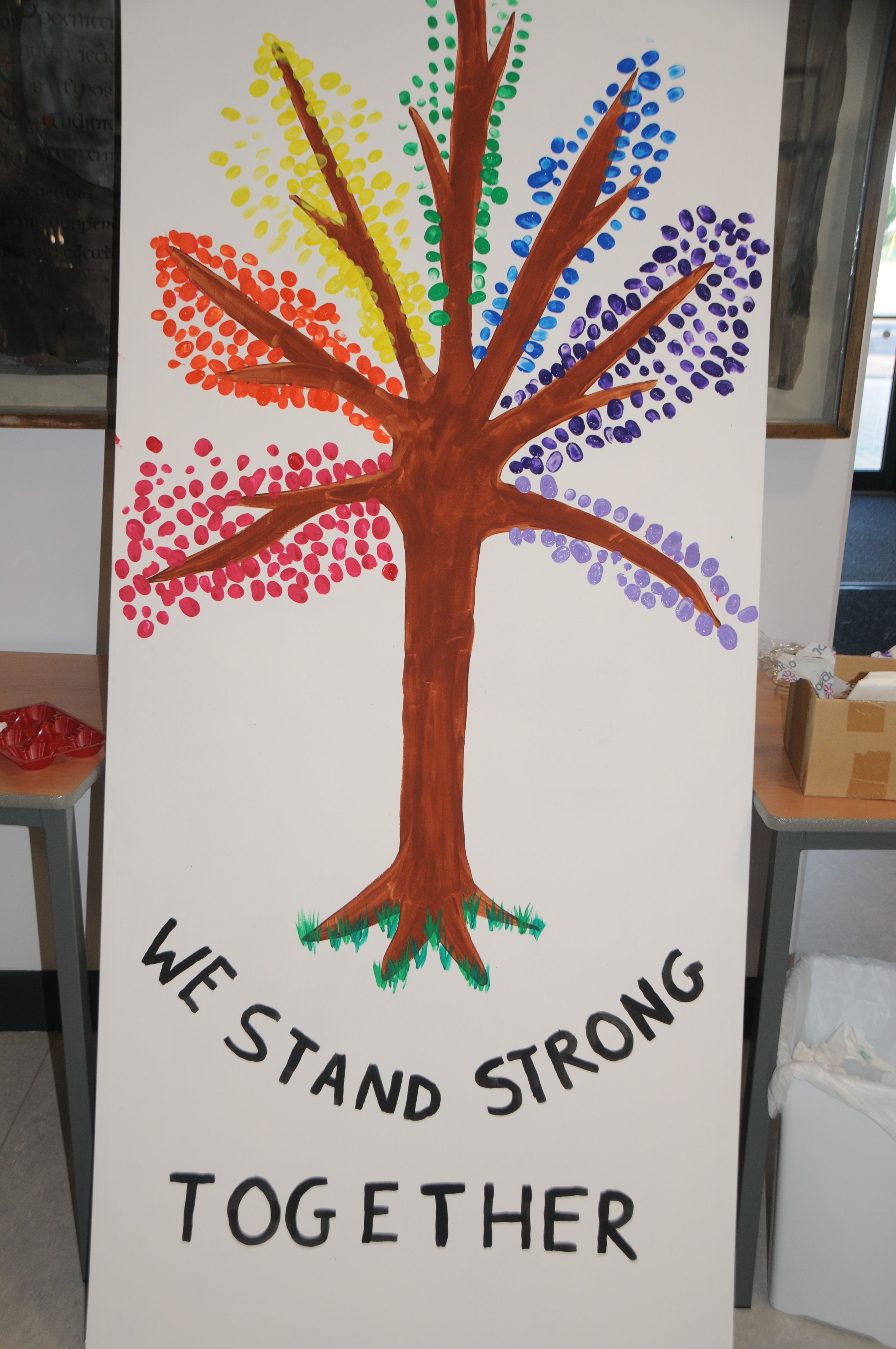 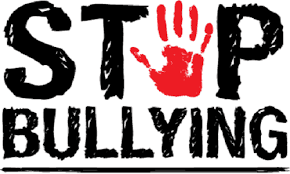 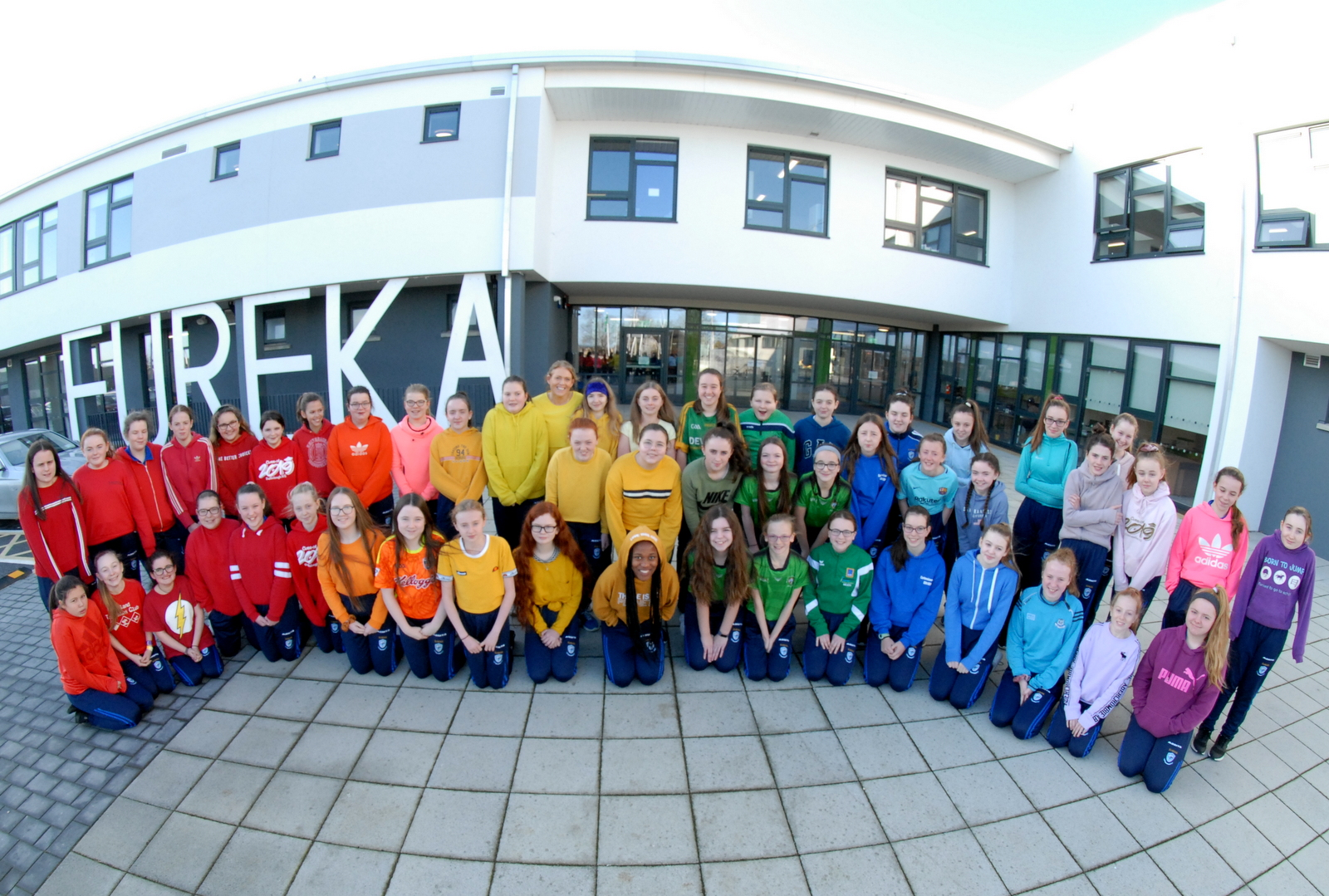 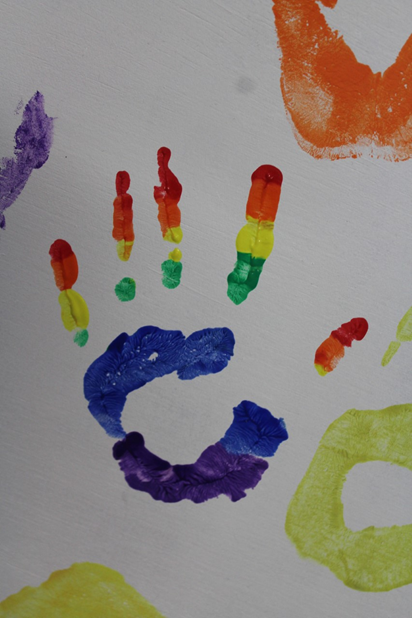 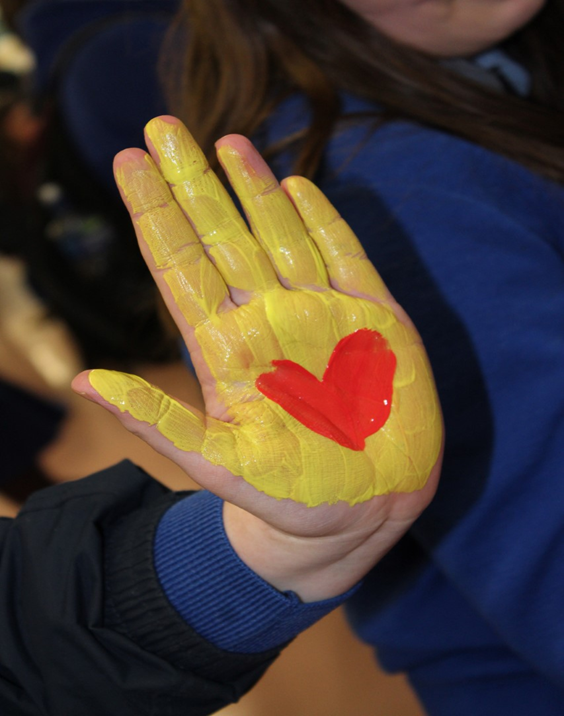 Inclusivity Week
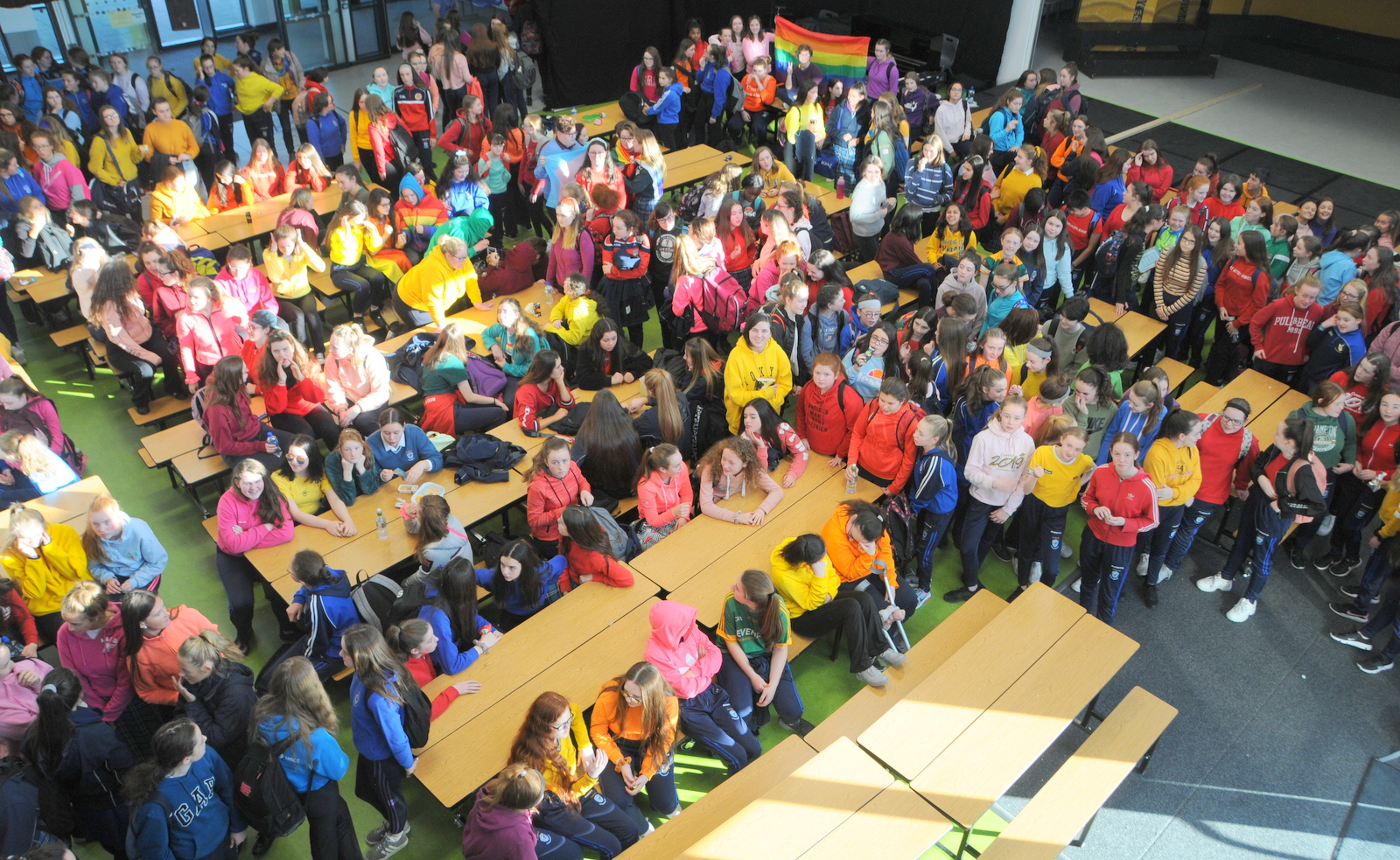 Fundraiser for National Council for the Blind
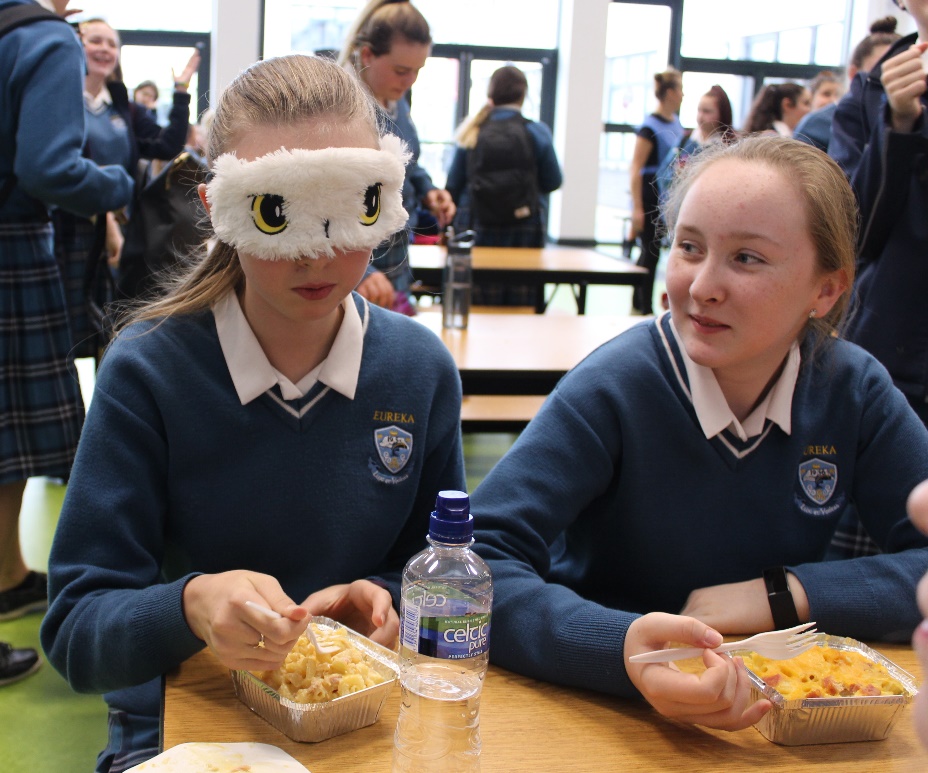 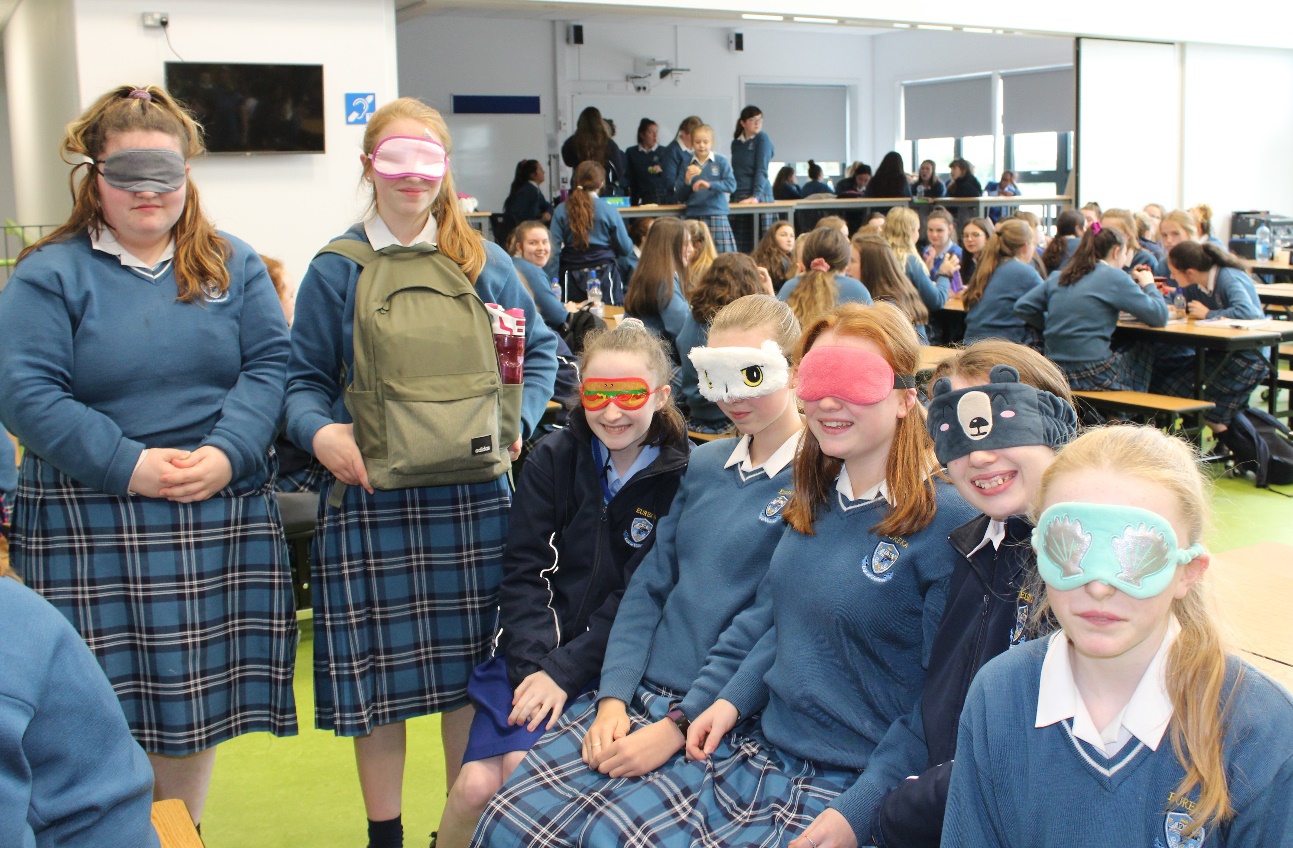 Walk in
 my shoes
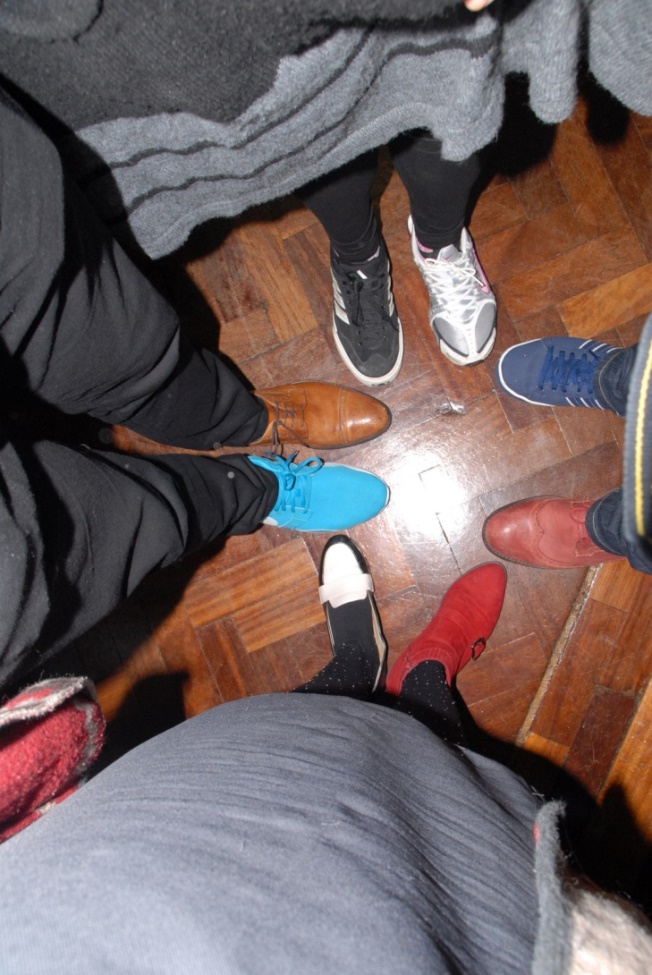 -Ms.Flanagan-
Guidance Counsellor

-Ms.Burke-
School Counsellor
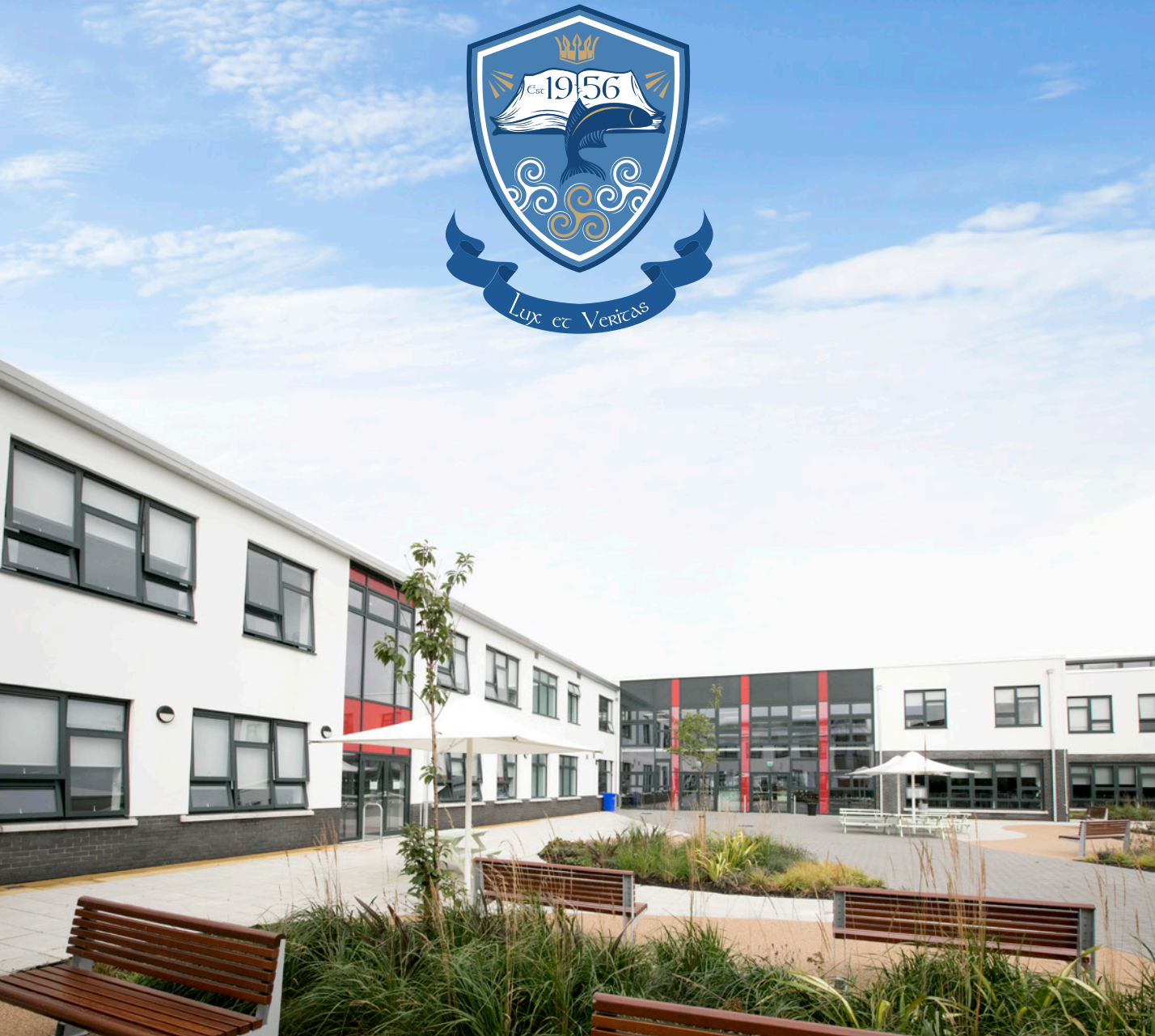 How to access the guidance service
Student centred
See counselling policy in school journal